Millimeter-Wave Full Duplex Radios
Vaibhav Singh, Susnata Mondal, Akshay Gadre, Milind Srivastava,
Jeyanandh Paramesh, Swarun Kumar
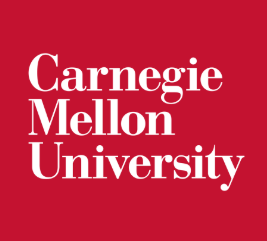 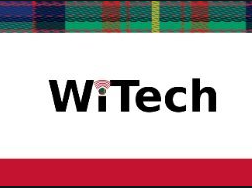 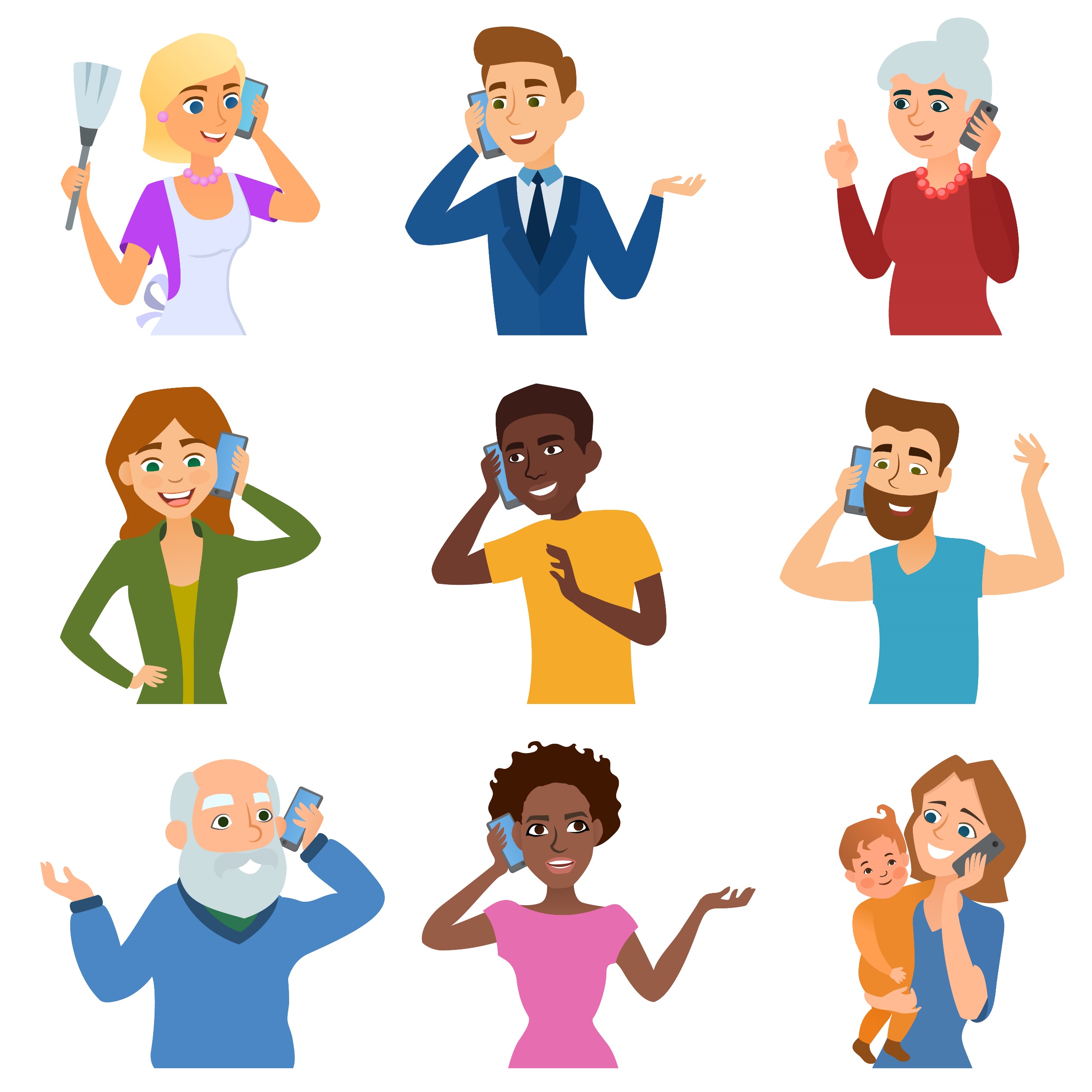 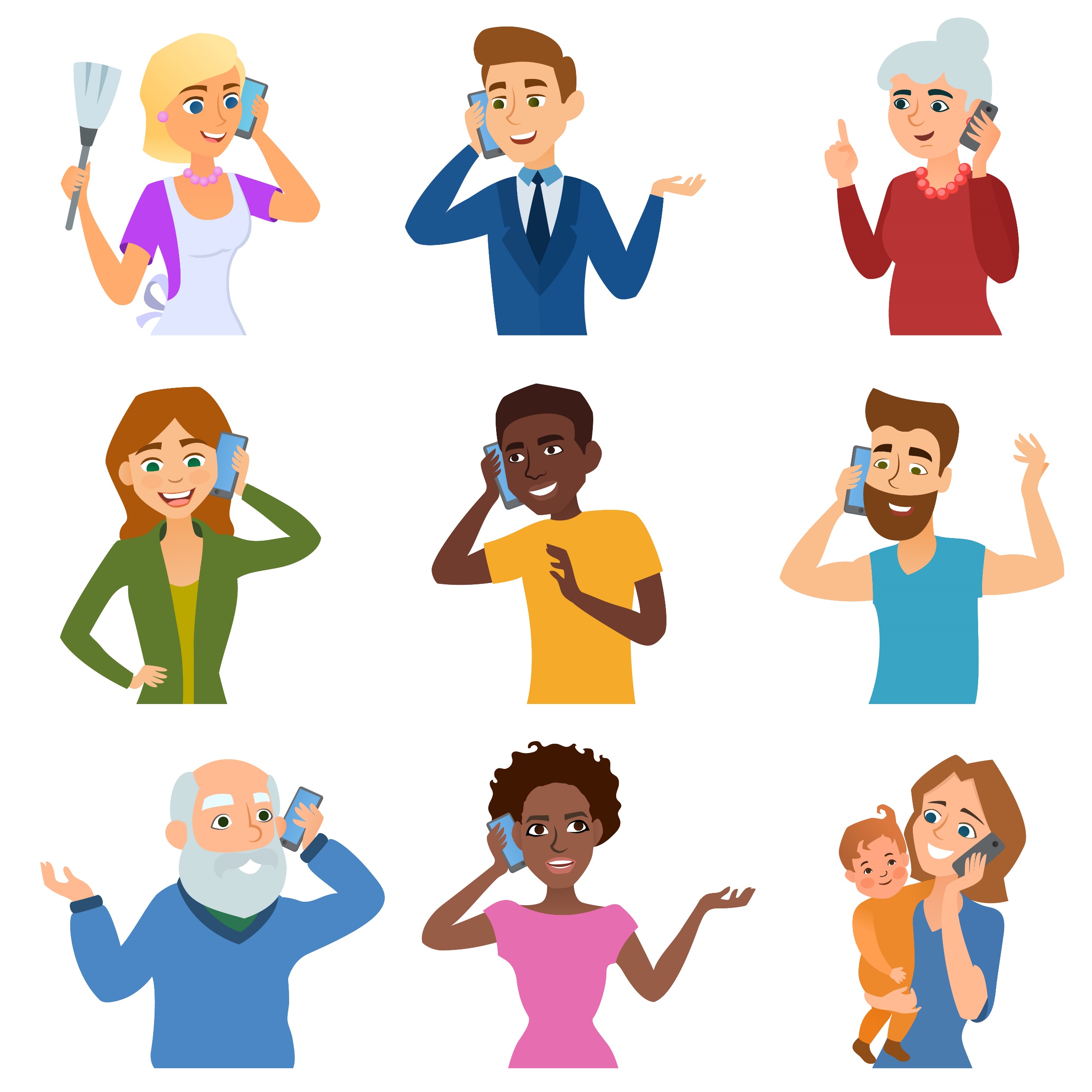 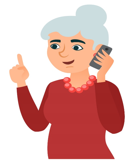 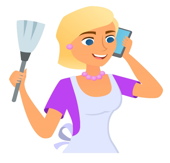 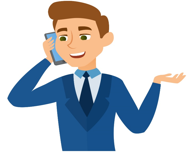 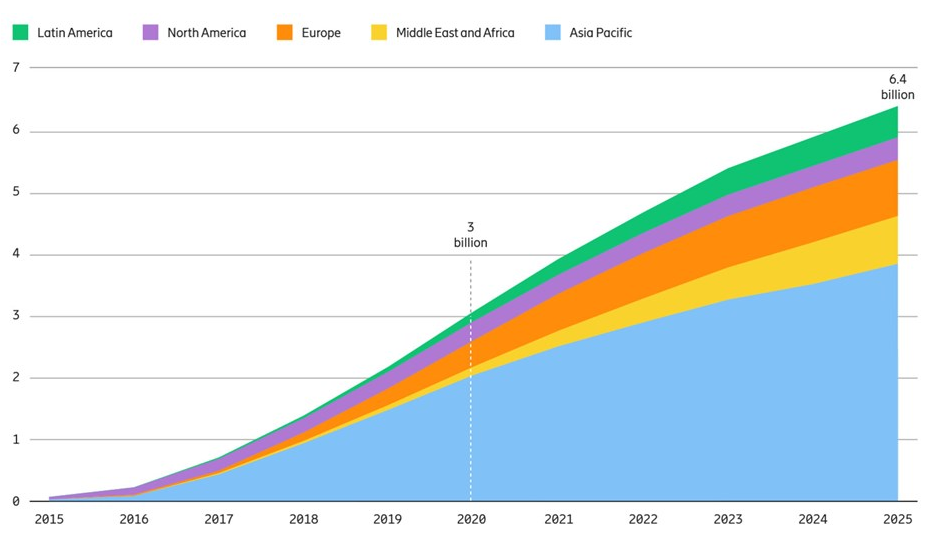 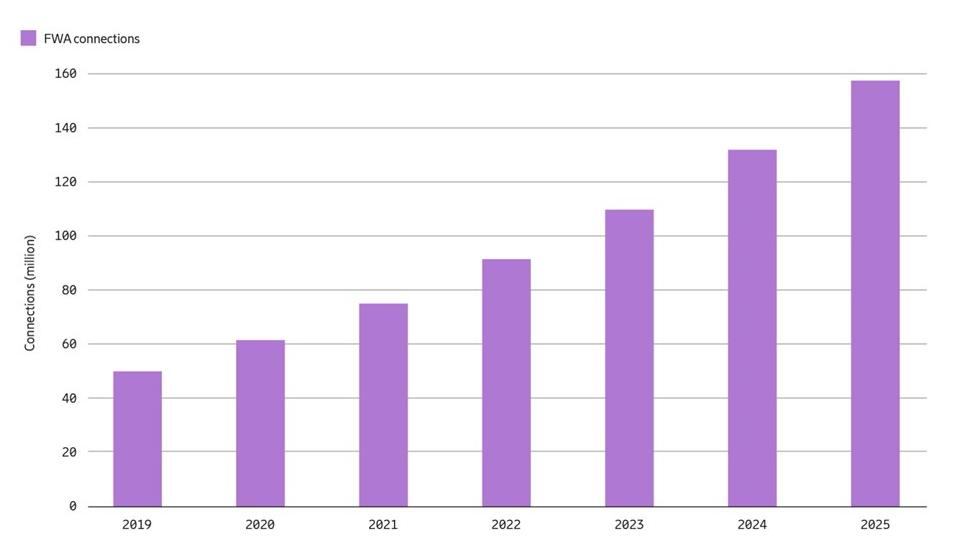 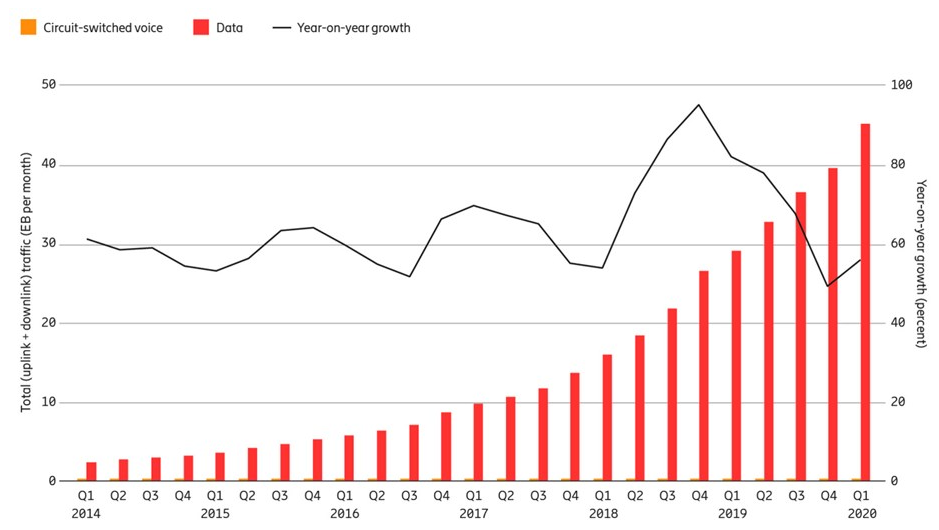 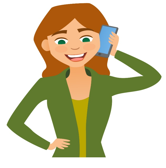 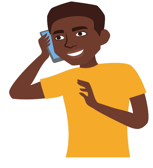 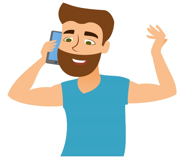 Increase by 50% every year
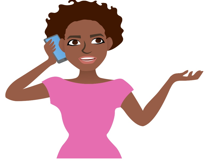 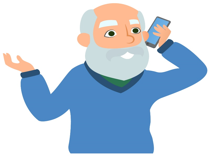 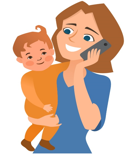 Mobile network traffic
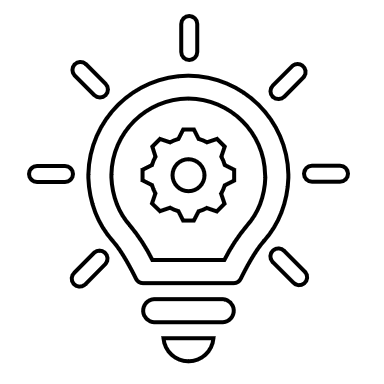 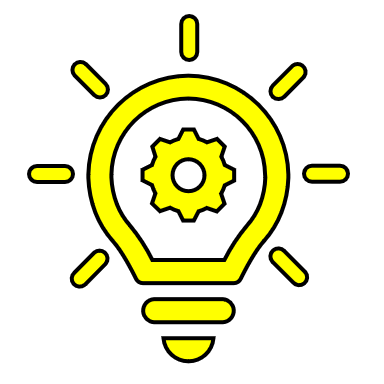 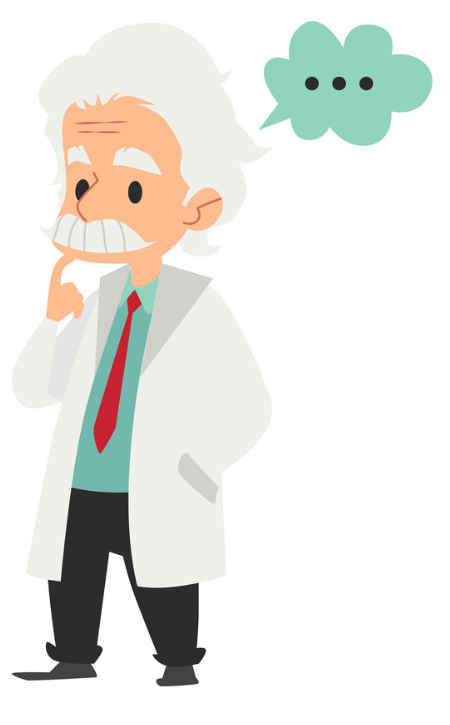 300 KHz
300 GHz
30 MHz
30 GHz
3 MHz
300 MHz
3 GHz
Full Duplex Communication!
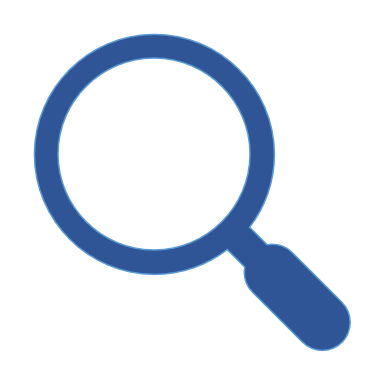 300 KHz
300 GHz
30 MHz
30 GHz
3 MHz
300 MHz
3 GHz
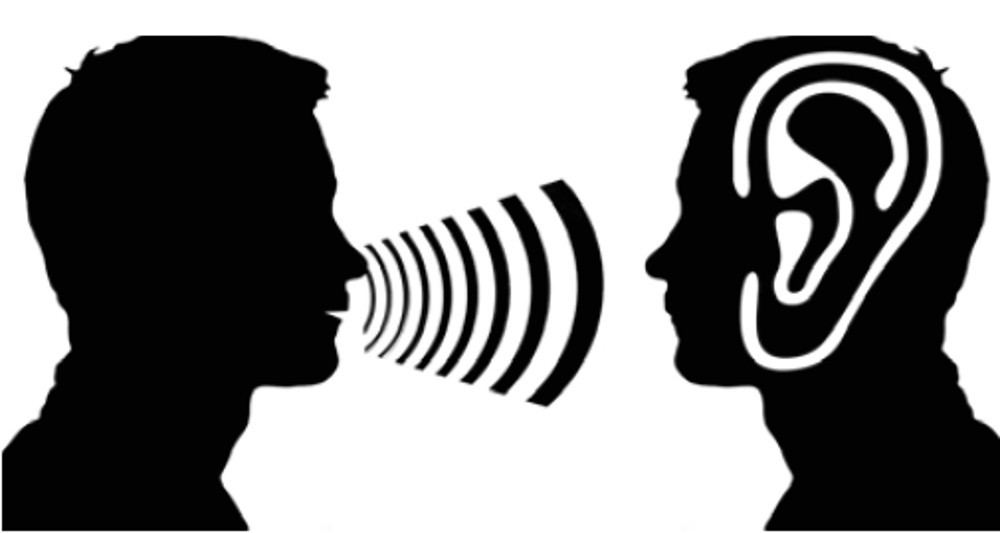 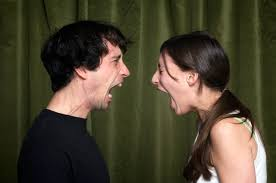 5
Power
Power
Time
Time
TX
TX
RX
t2
t1
RX
t1
f1
f1
f2
Frequency
Frequency
Frequency Division Duplex
Time Division Duplex
Power
Power
Time
Time
Power
TX
TX
Time
RX
t2
TX
t1
RX
t1
~2X increase in throughput !!
RX
t1
f1
f1
f2
Frequency
Frequency
Frequency Division Duplex
Time Division Duplex
f1
Frequency
Full Duplex
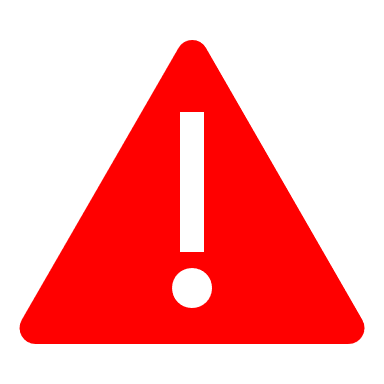 10-100 million times more powerful!
TX 1
RX 2
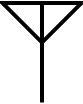 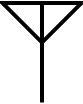 Self Interference
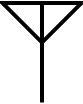 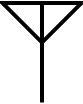 TX 2
RX 1
8
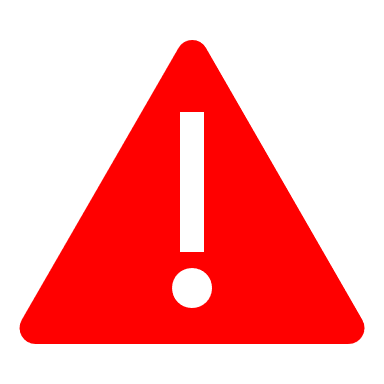 10-100 million times more powerful!
TX 1
RX 2
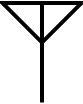 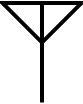 |H|
Self Interference
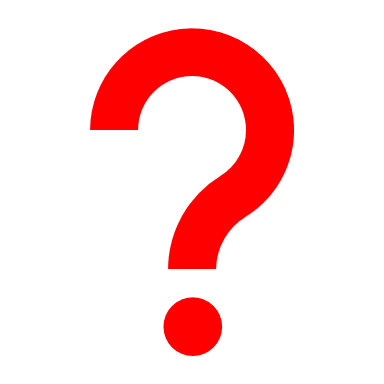 |HSI|
HSI
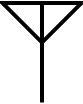 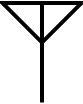 TX
RX
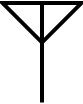 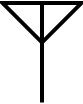 TX 2
RX 1
frequency
9
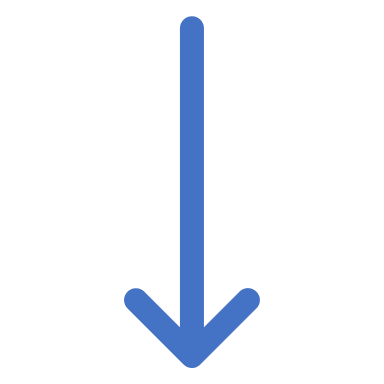 Ginzberg. et al
Chen. et al
Bharadia. et al
300 GHz
900 MHz
30 GHz
300 MHz
2.45 GHz
5 GHz
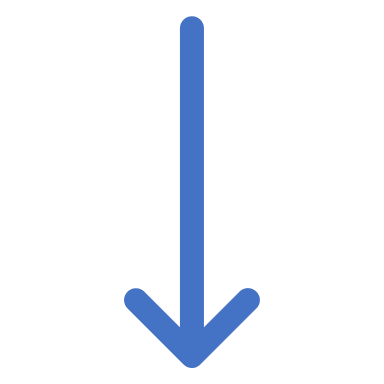 Ginzberg. et al
Chen. et al
Bharadia. et al
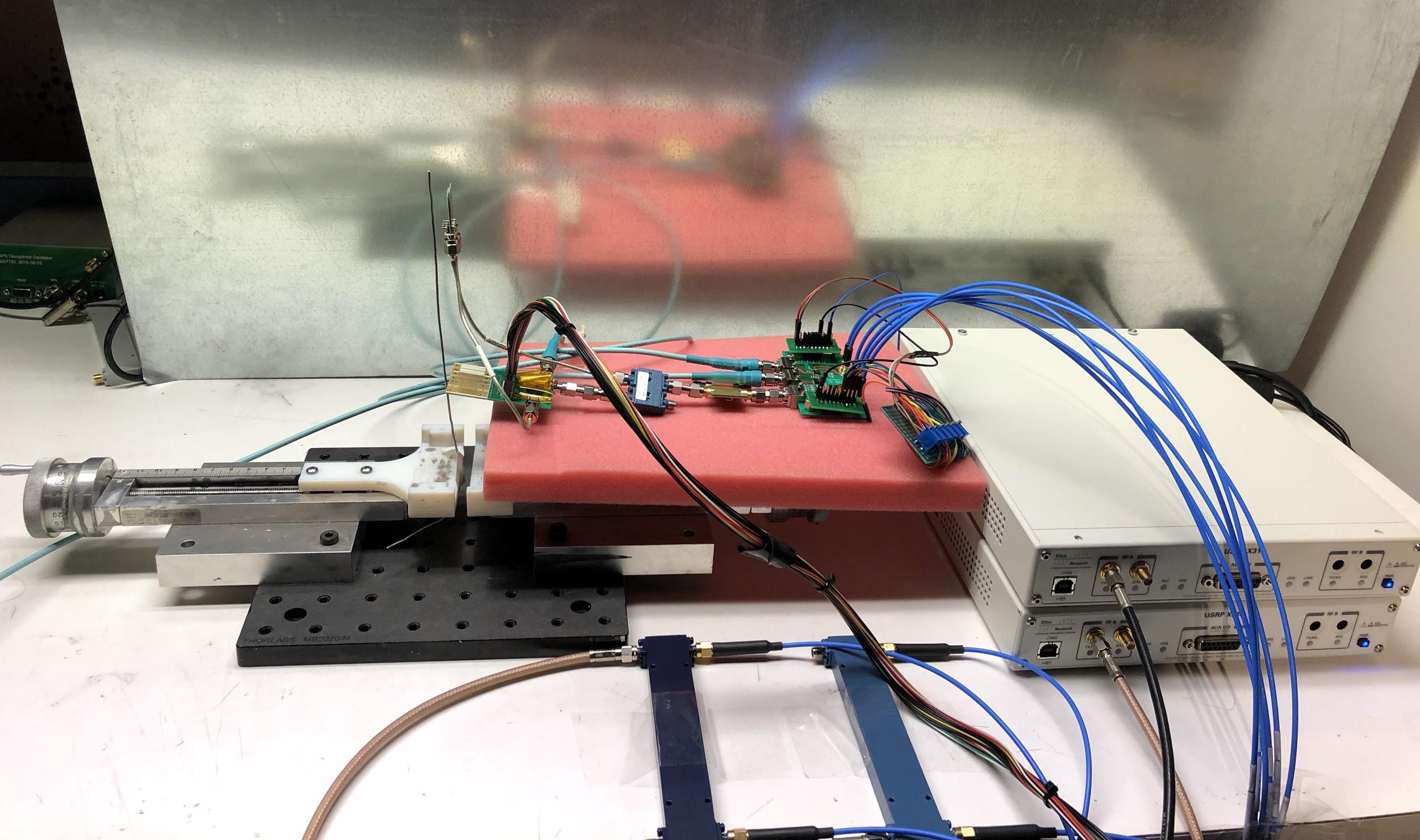 mmFD: the first bidirectional mm-wave full duplex link
300 GHz
900 MHz
30 GHz
300 MHz
2.45 GHz
5 GHz
Full Duplex
Half Duplex
Desired Signal
Desired Signal
Self Interference
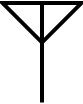 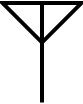 TX
RX
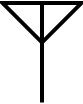 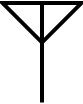 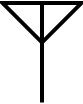 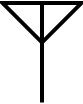 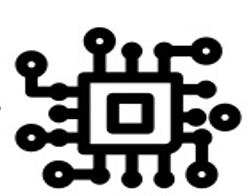 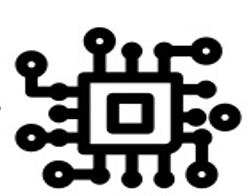 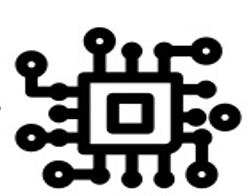 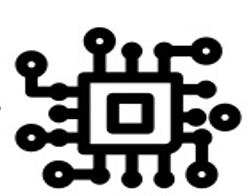 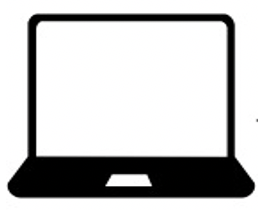 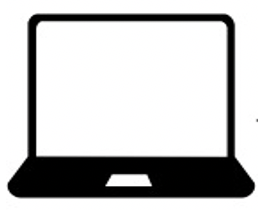 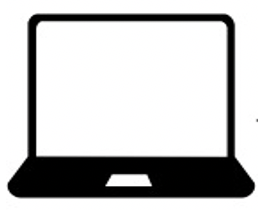 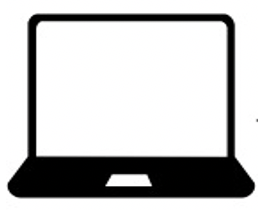 Need to simultaneously transmit, receive and cancel self interference !
12
Full Duplex Problem: in terms of numbers...
Desired Signal
Self Interference
Power (dBm)
TX Self Interference
Desired Signal
Noise Figure
0
Time
Noise Floor
TX
RX
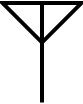 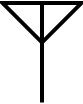 60 dB ~ 106  !!!
-60
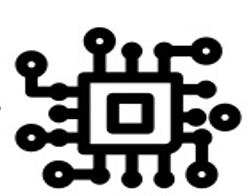 t1
-80
-90
f1
Frequency
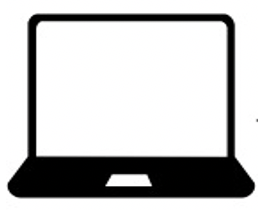 13
Full Duplex Problem: in terms of numbers...
Desired Signal
Self Interference
Power (dBm)
TX Self Interference
Desired Signal
Noise Figure
0
Time
Noise Floor
ADC range
TX
RX
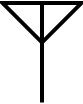 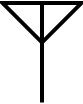 -60
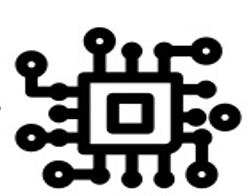 t1
ADC range: max – min powers that can be sampled
-80
-90
f1
Frequency
Cancel everything at Digital
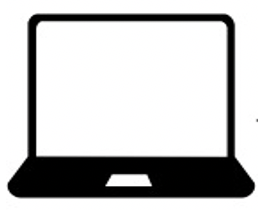 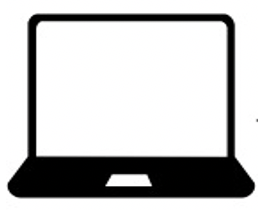 14
Full Duplex Problem: in terms of numbers...
Desired Signal
Self Interference
Power (dBm)
TX Self Interference
Desired Signal
Noise Figure
Antenna and Analog Cancellation
0
Time
Noise Floor
TX
RX
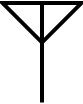 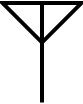 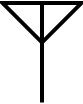 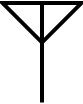 Cancel some at antenna and analog
ADC range
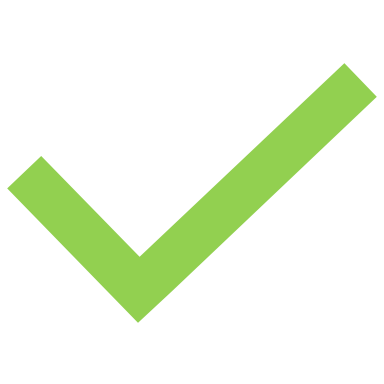 Digital Cancellation
-60
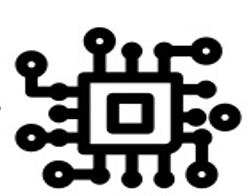 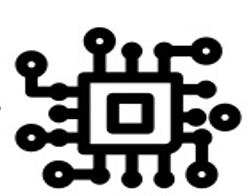 t1
-80
-90
f1
Frequency
Cancel remaining at Digital
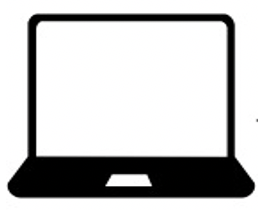 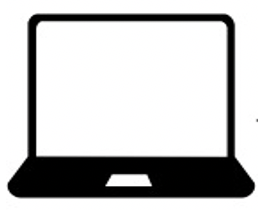 15
Antenna Cancellation
Self Interference
HSI
TX
RX
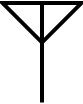 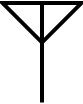 Challenge: Estimate the Self Interference Channel coefficient HSI
16
Antenna Cancellation
HSI ei2πft
Self Interference
Self Interference
TX
RX
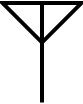 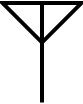 Reflected Signal
negative copy
Self Reflector
Resultant
17
Antenna Cancellation
Self Interference
Self Interference
d
TX
RX
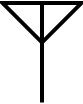 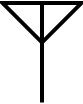 Reflected Signal
l
Self Reflector
Resultant
Find appropriate position of self reflector l !
18
Antenna Cancellation
Self Interference
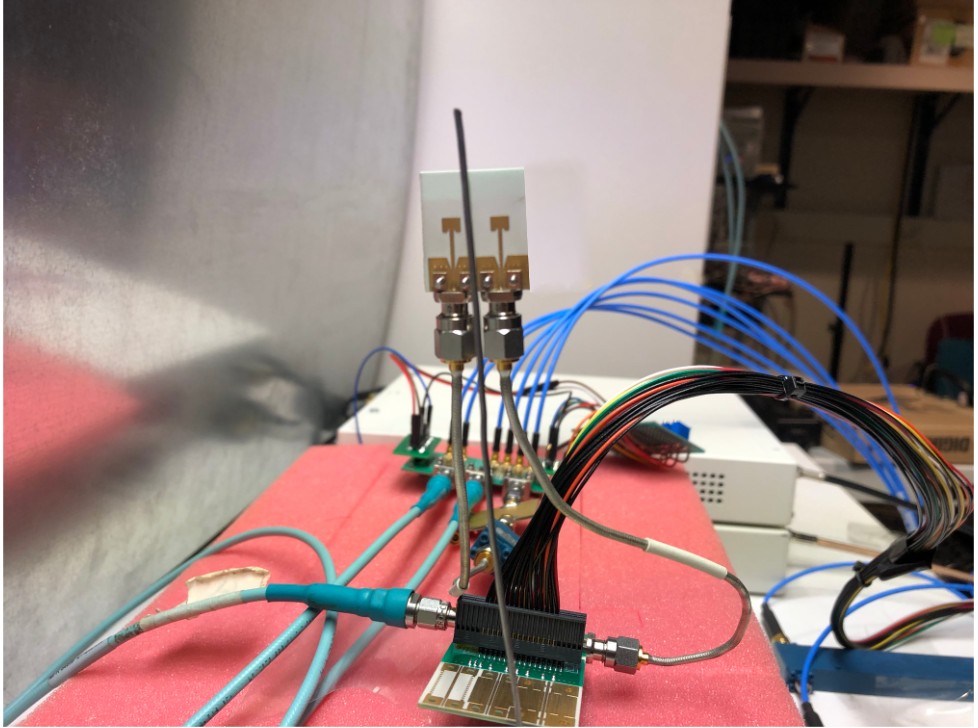 Self Reflector
TX
d
RX
Patch antenna
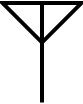 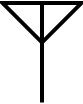 l
Self Reflector
19
Antenna Cancellation
Self Interference
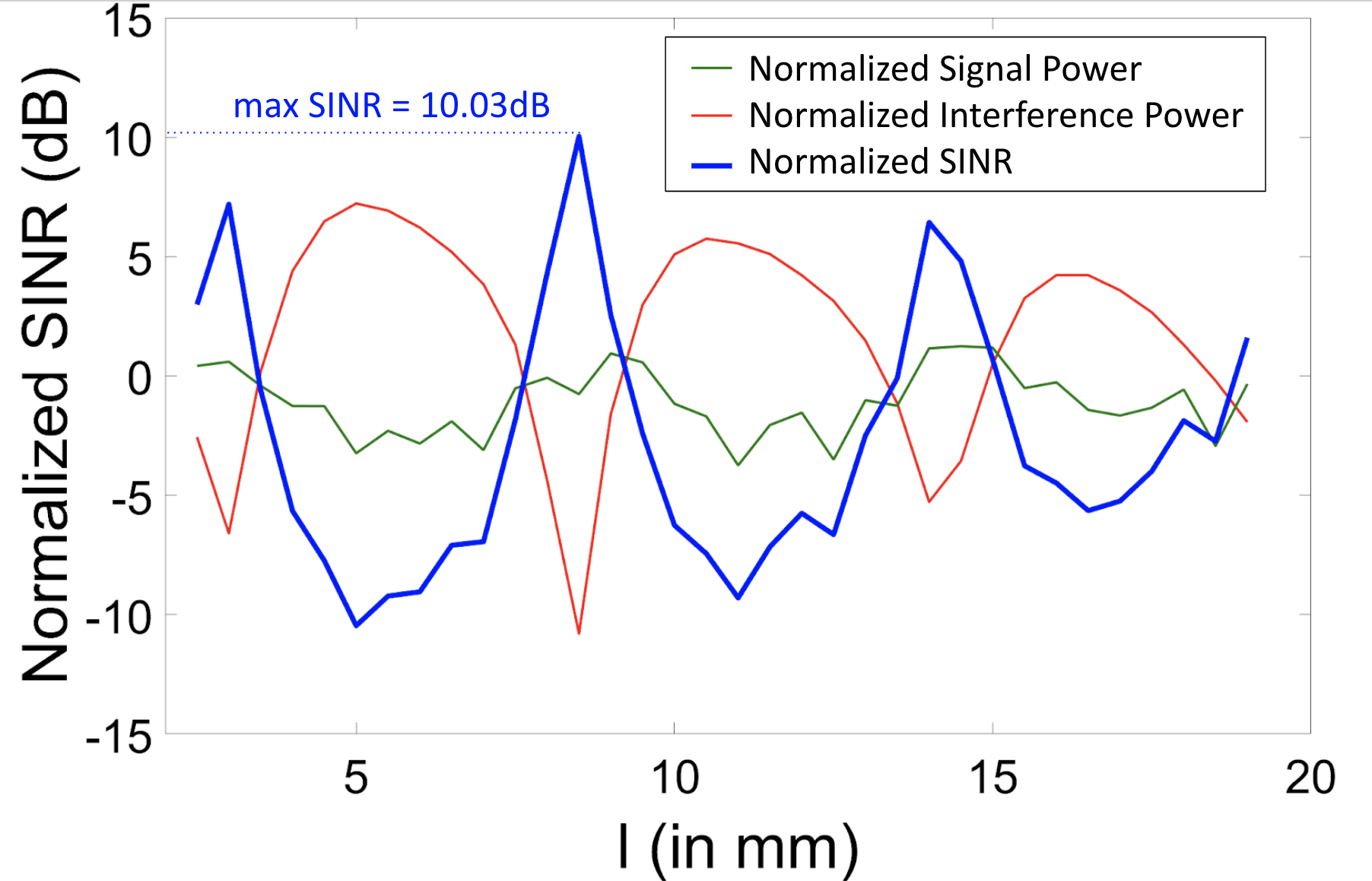 TX
d
RX
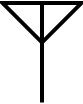 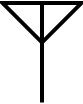 l
Self Reflector
For any value of angle(HSI ), there exists an l < 1 cm
20
Antenna Cancellation
Self Interference
Self Interference
RX
TX
d
RX
TX
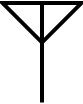 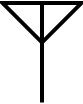 d
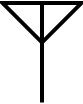 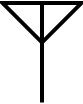 Sub 6 GHz
l
l ~ 10-15 cm
Self Reflector
Self Reflector
Not suitable for sub-6 GHz frequencies !
21
Antenna Cancellation
Self Interference
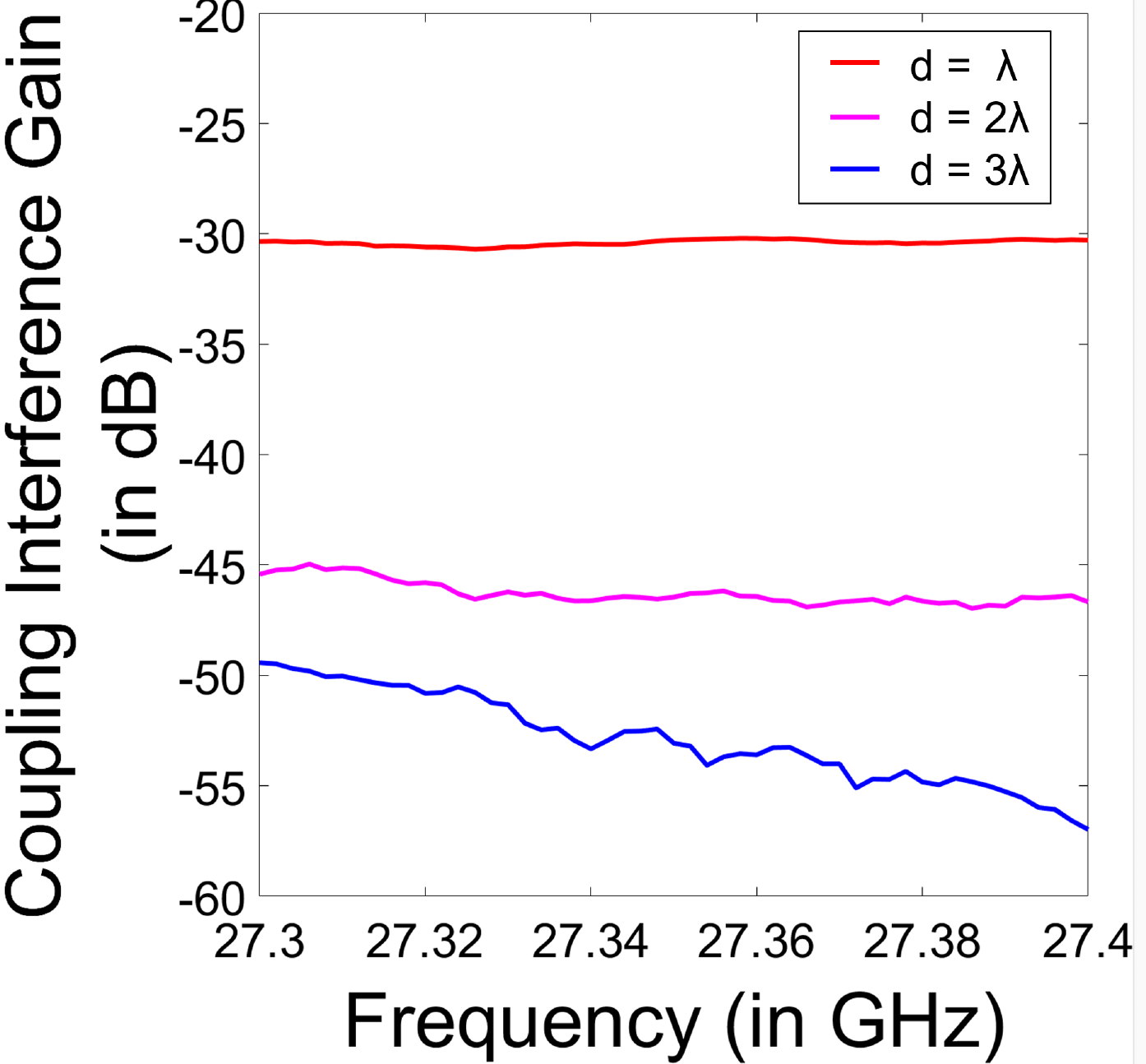 TX
RX
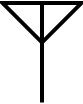 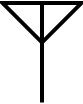 d
30 dB ( Antenna Coupling Loss) + 10 dB ( Self Reflector Cancellation )
22
Analog Cancellation
Self Interference
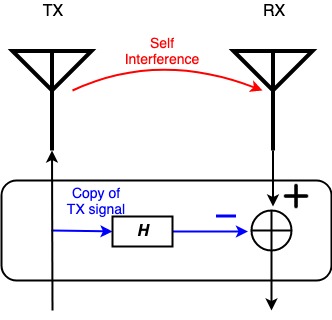 RX
TX
HSI-RES
23
Analog Cancellation
YRX-SI-RES
HSI-RES
Copy of TX Signal
YRX-SI-RES  = HSI-RES* XTX
H
XTX
Challenge: Estimate the Residual Self Interference Channel coefficient HSI-RES
24
Analog Cancellation
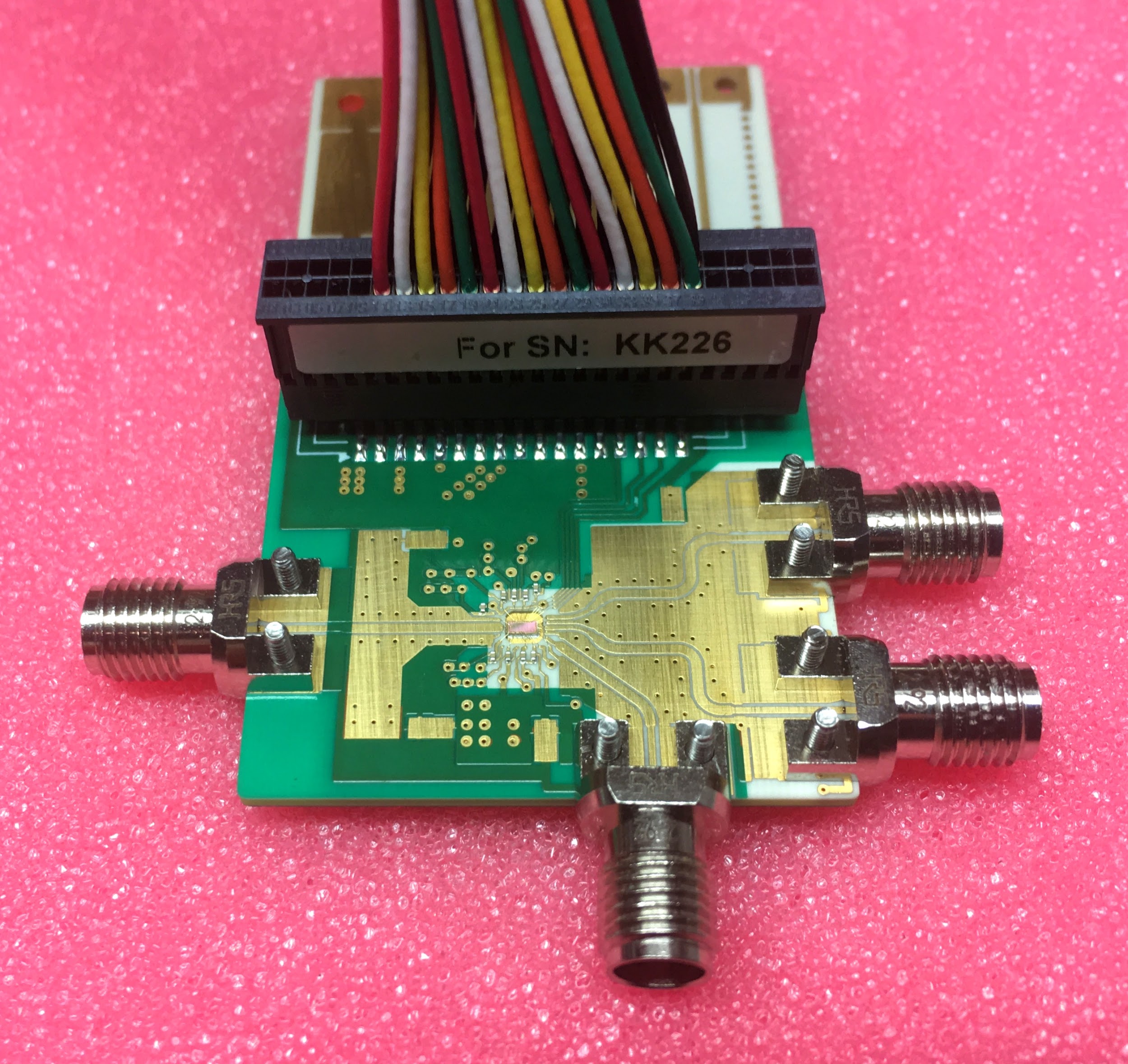 25
Analog Cancellation
HSI-RES
Modify Weight H
Set Weight H
Copy of TX Signal
Find residual
H
Training sequence
Iterative Process!
26
Analog Cancellation
90
Self Interference channel
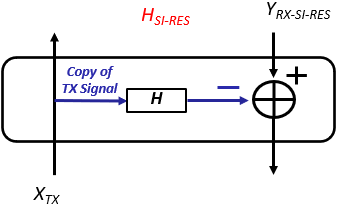 Negative Desired Weight H
Desired Weight H
Current Negative Weight H
WCI + iWCQ
GF
⍬F
0
180
fine
coarse
Average analog cancellation of 18 dB
27
360
Digital Cancellation
|H|
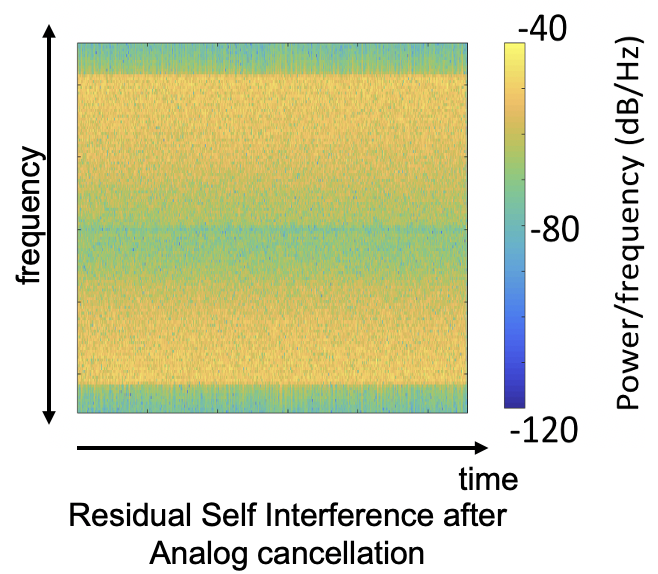 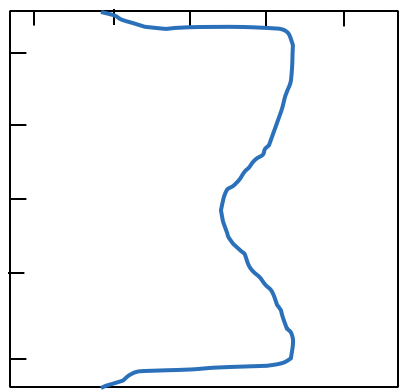 Narrowband extension
Frequency
Frequency Selective Residual Self Interference Channel
Digital Cancellation: Linear cancellation
Transmit signal chunk
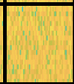 Transmit signal
time
-40
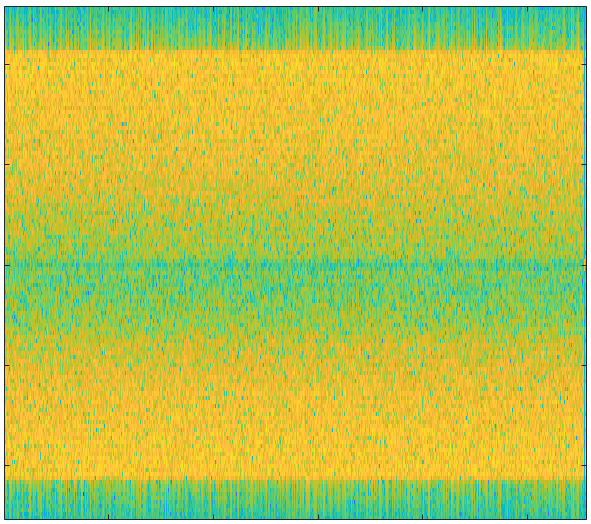 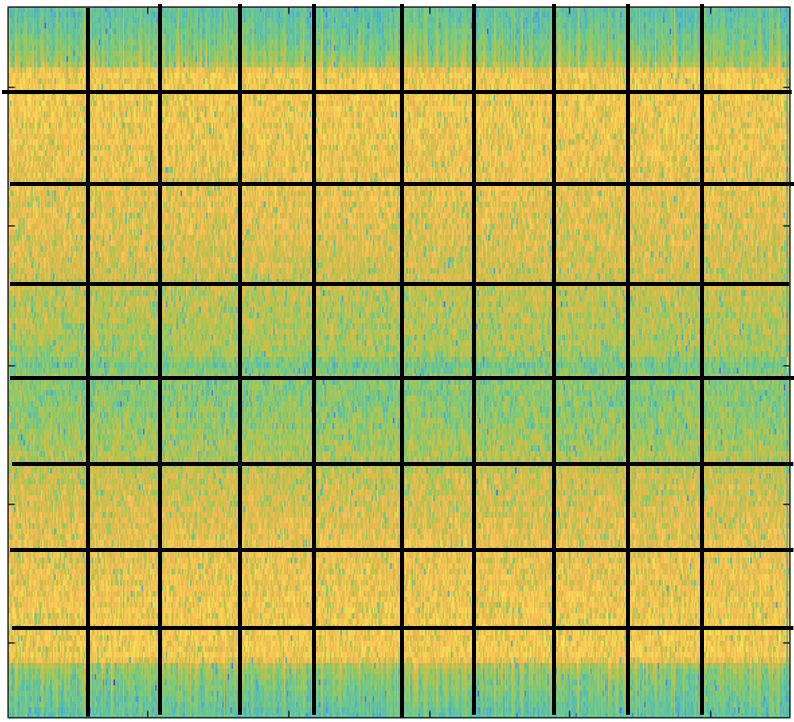 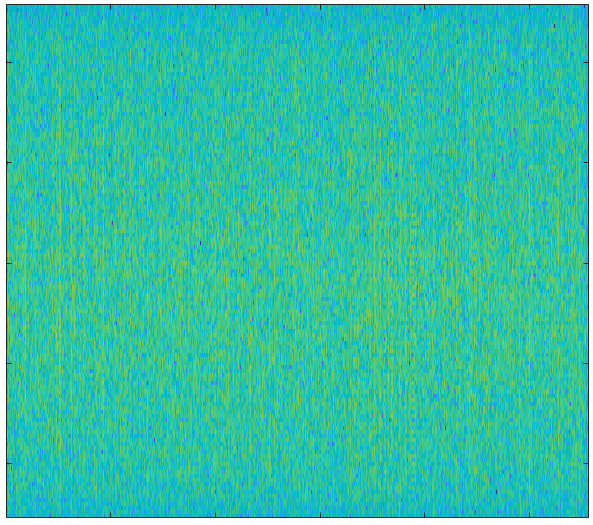 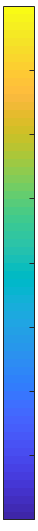 EqualizerWeight
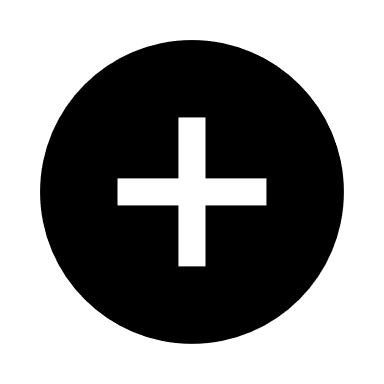 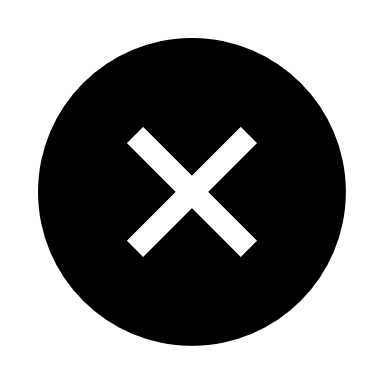 frequency
-80
Power/frequency (dB/Hz)
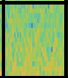 -120
After removing linear components
Robust to Frequency Selective behavior
29
Digital Cancellation: Non-linear cancellation
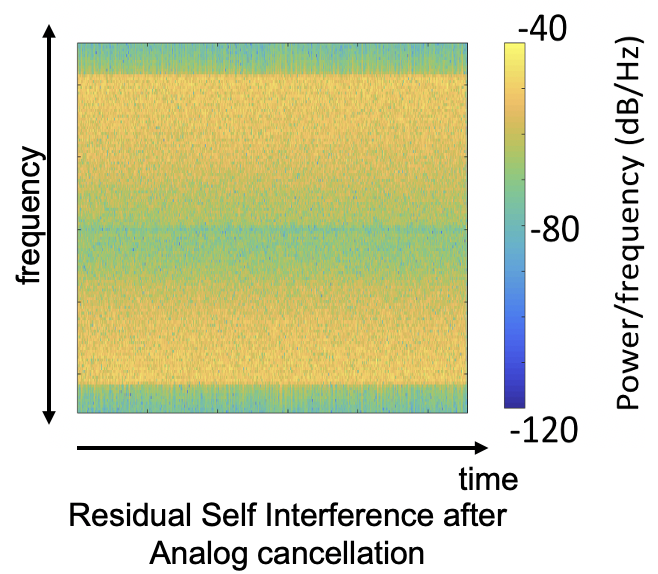 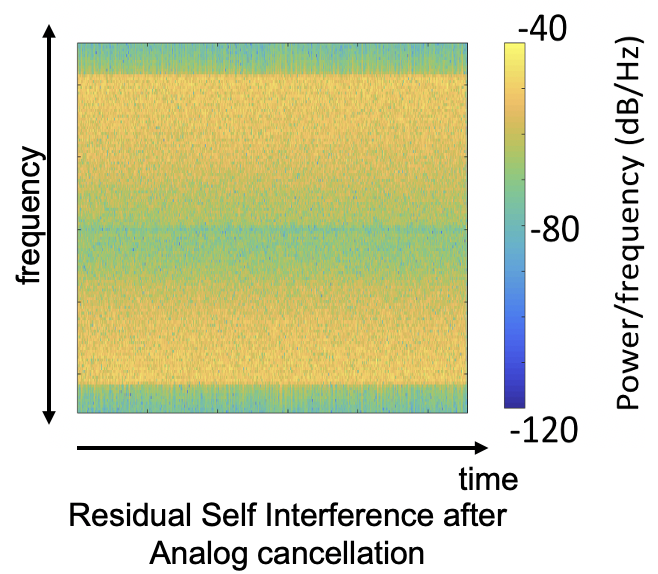 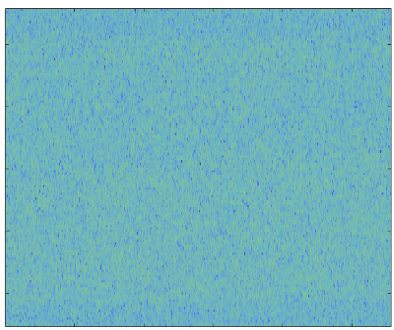 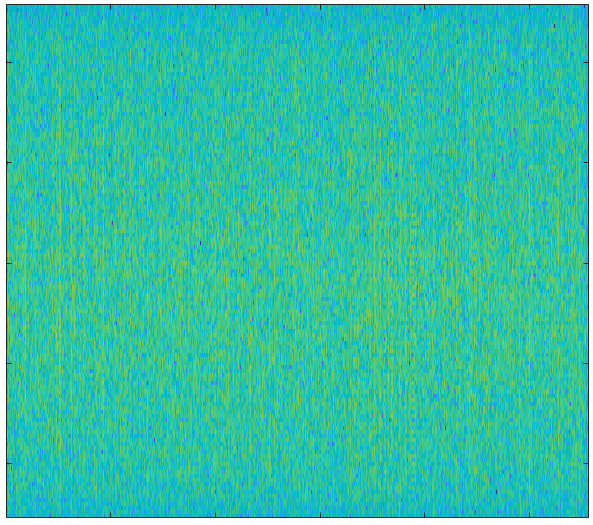 After removing linear components
After removing time invariant distortions
26 dB average Digital Cancellation
30
Aggregate Cancellation
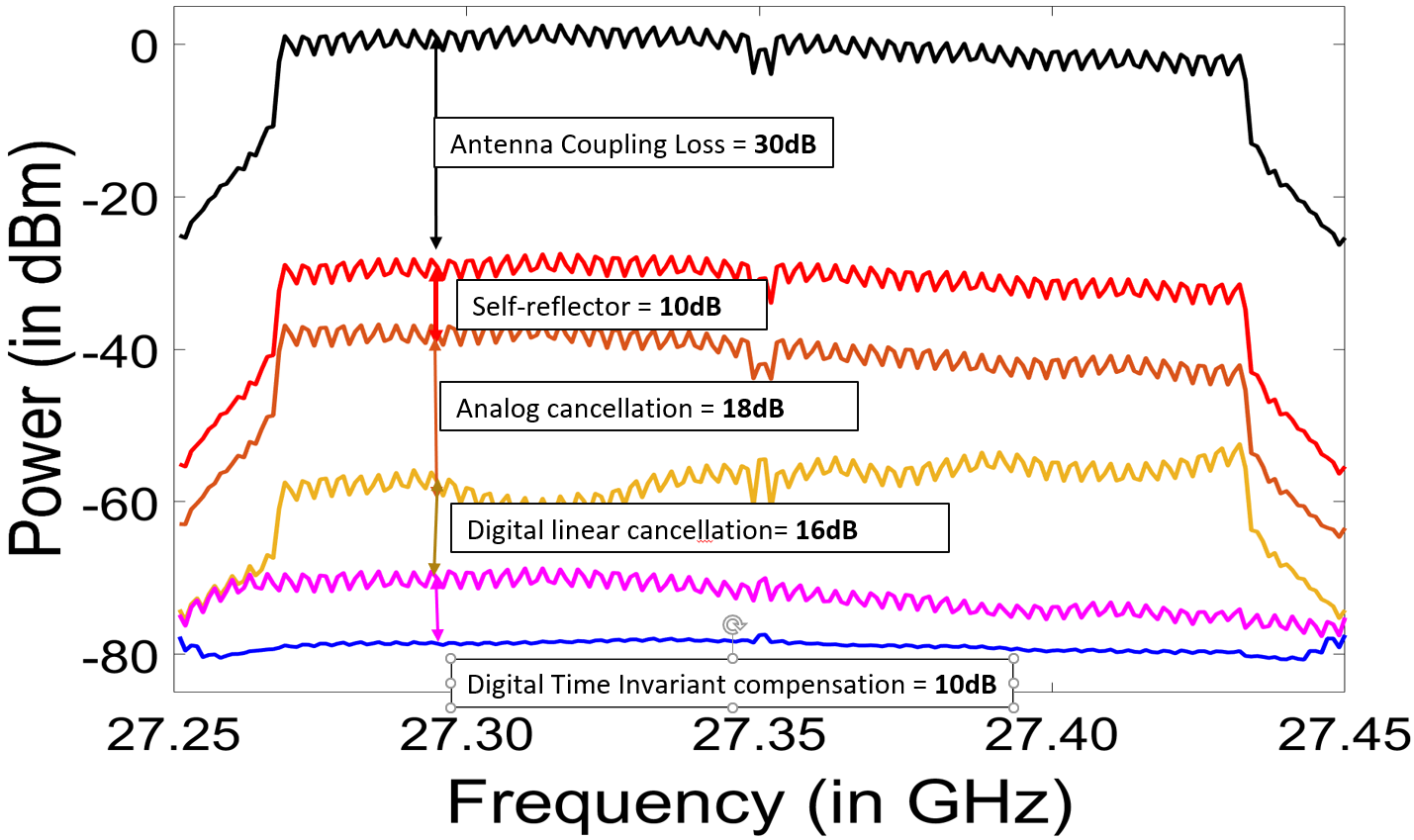 84 dB average total Cancellation
31
Experimental Setup
TRX board (upconversion/
downconversion to 28 GHz)
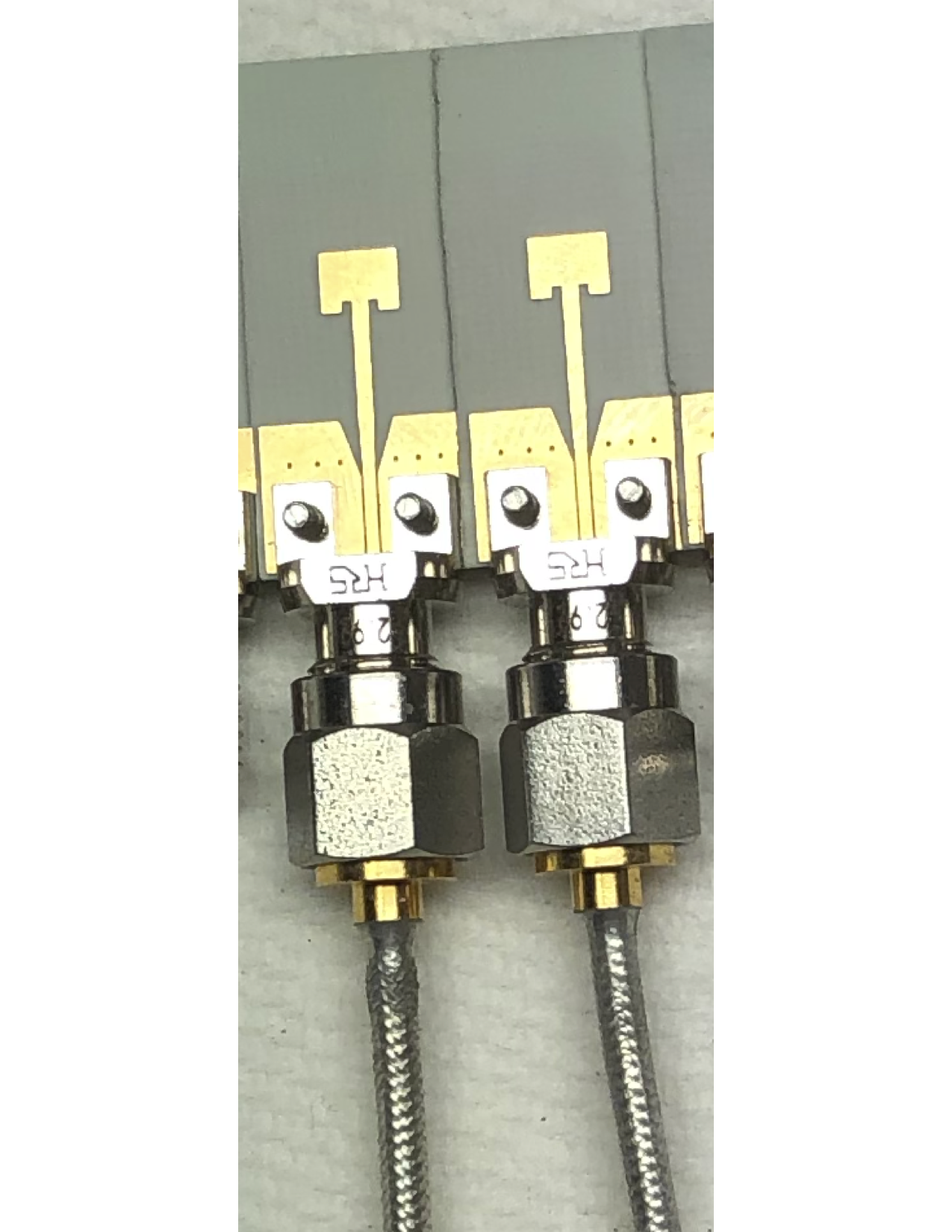 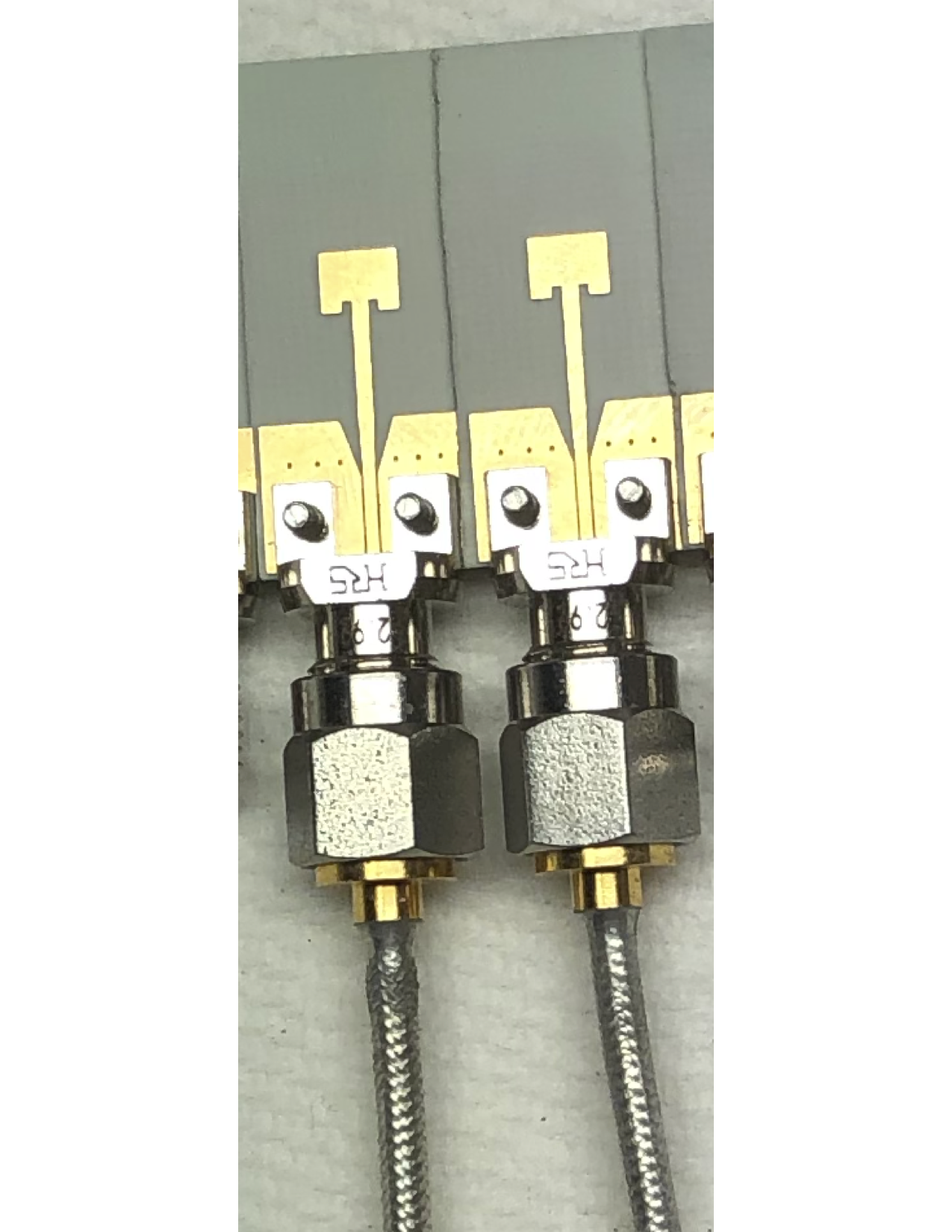 90° phase Hybrid
Patch Antenna
USRP X310 TX
Power splitter
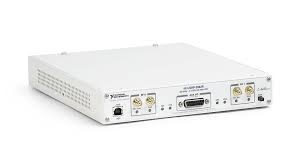 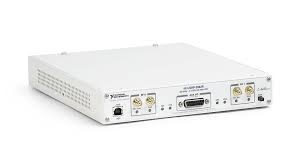 TX
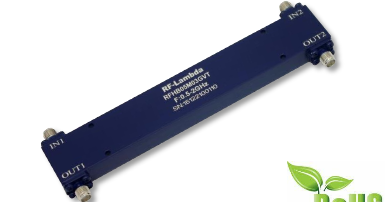 I
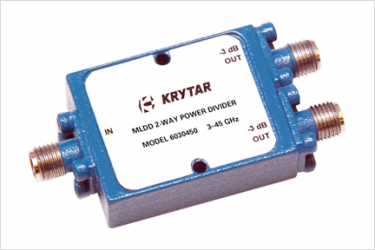 TX copy
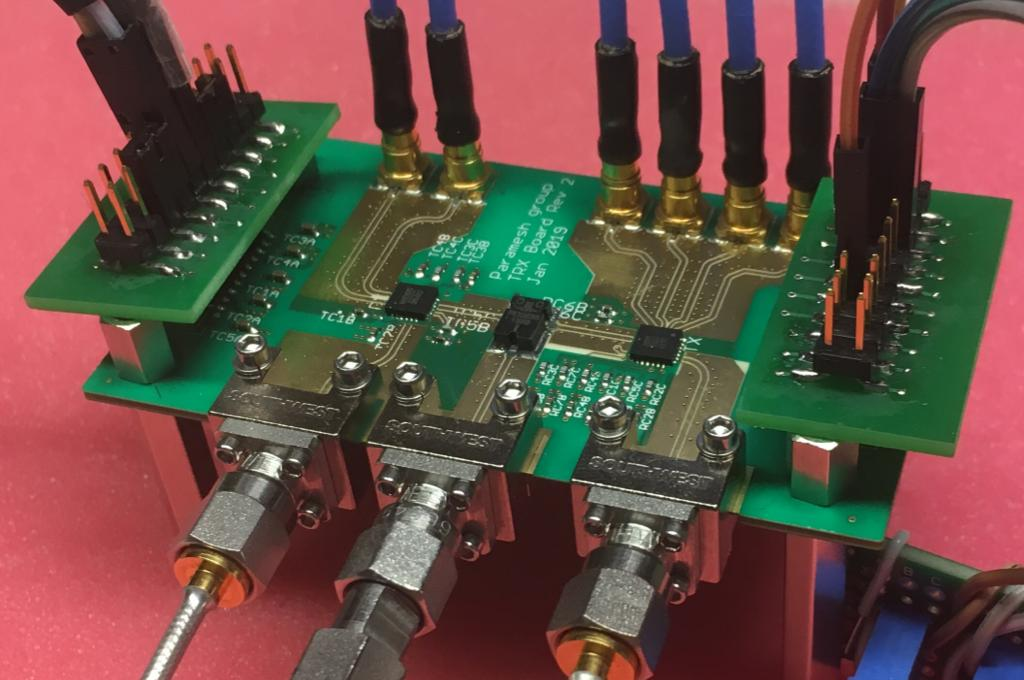 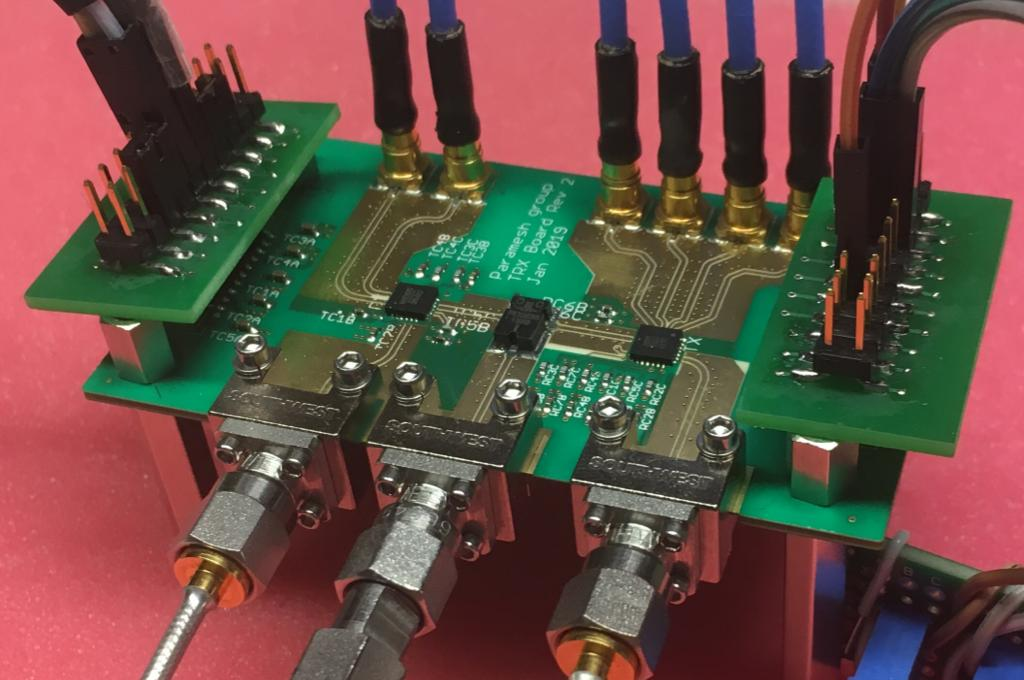 Q
RX
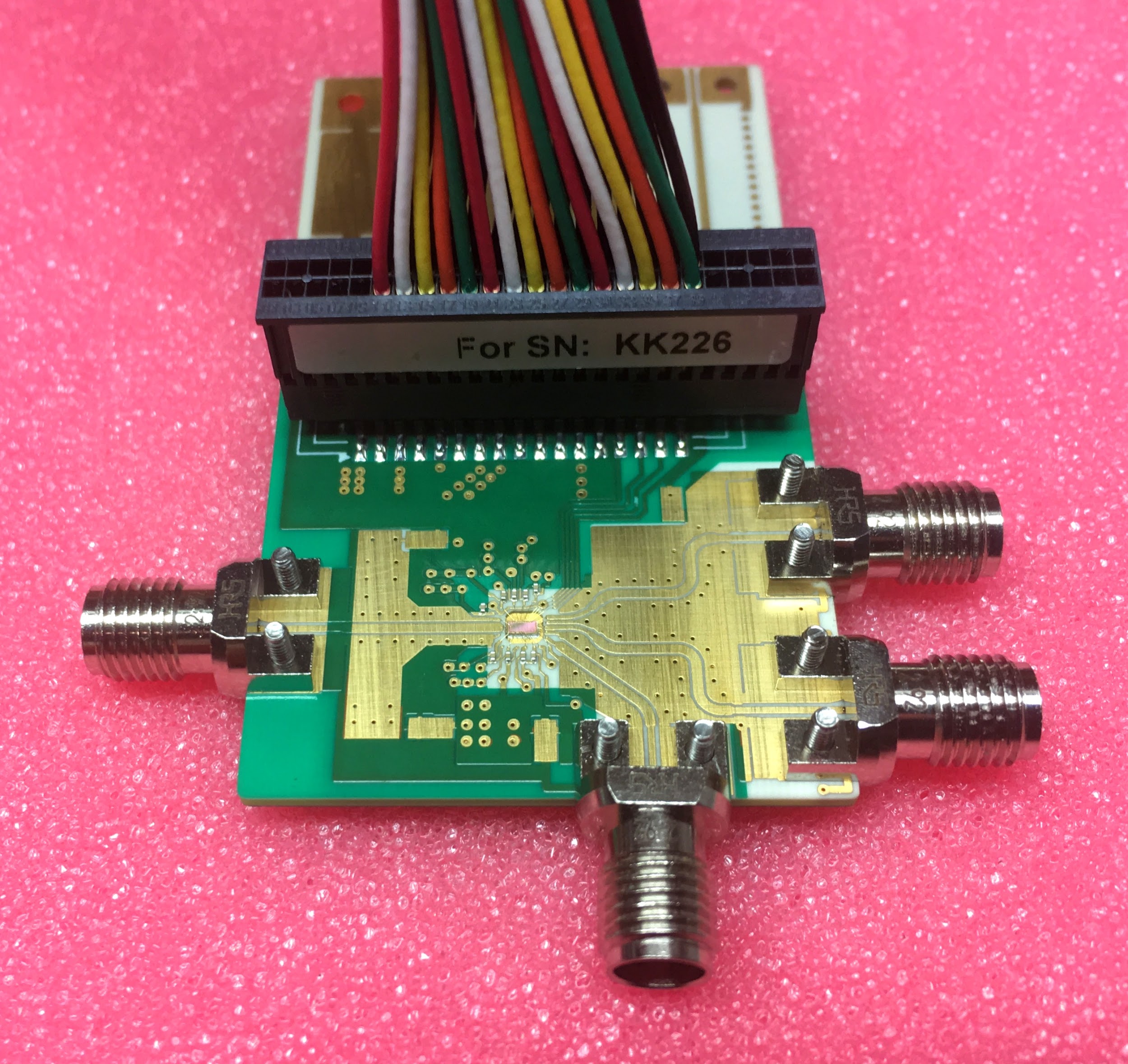 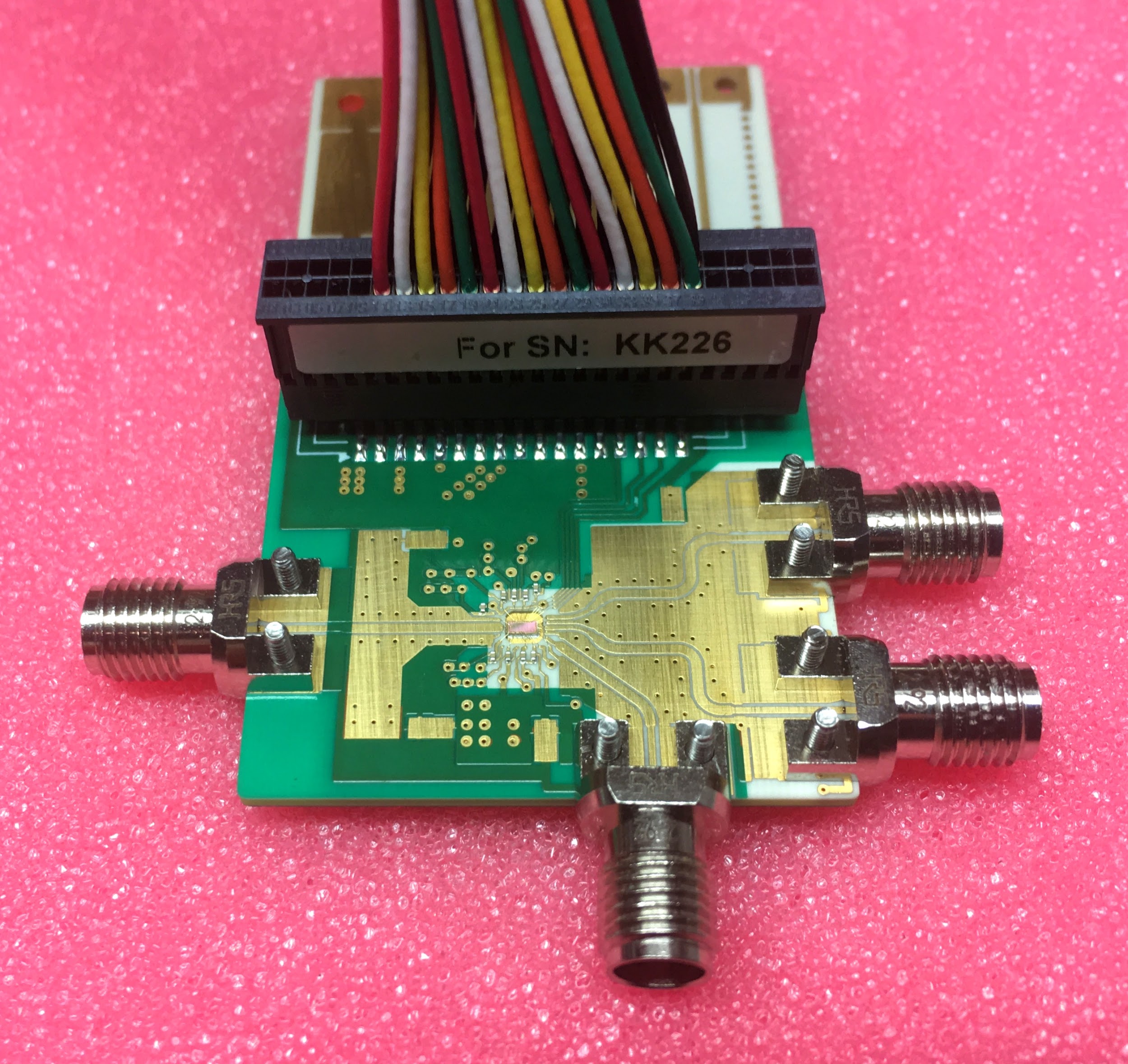 Intermediate RF signal at 1 GHZ
I
RX post SIC
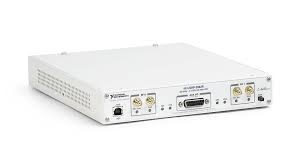 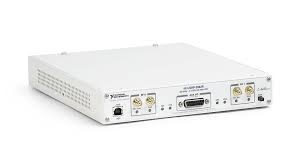 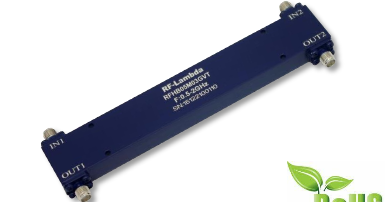 Q
FD chip
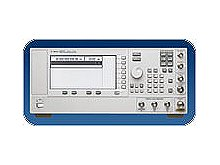 USRP X310 RX
28 GHz LO from 
Agilent 8251 20-GHz PSG
mmFD Node Setup
32
Result 1: Bidirectional Throughput
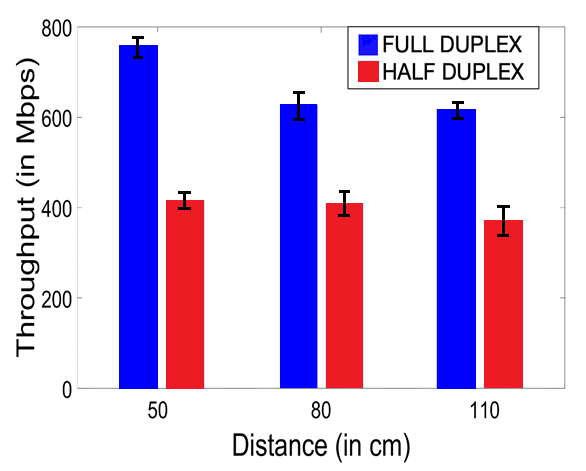 1.7X average increase in throughput
33
Result 2 : Bidirectional Residual Interference
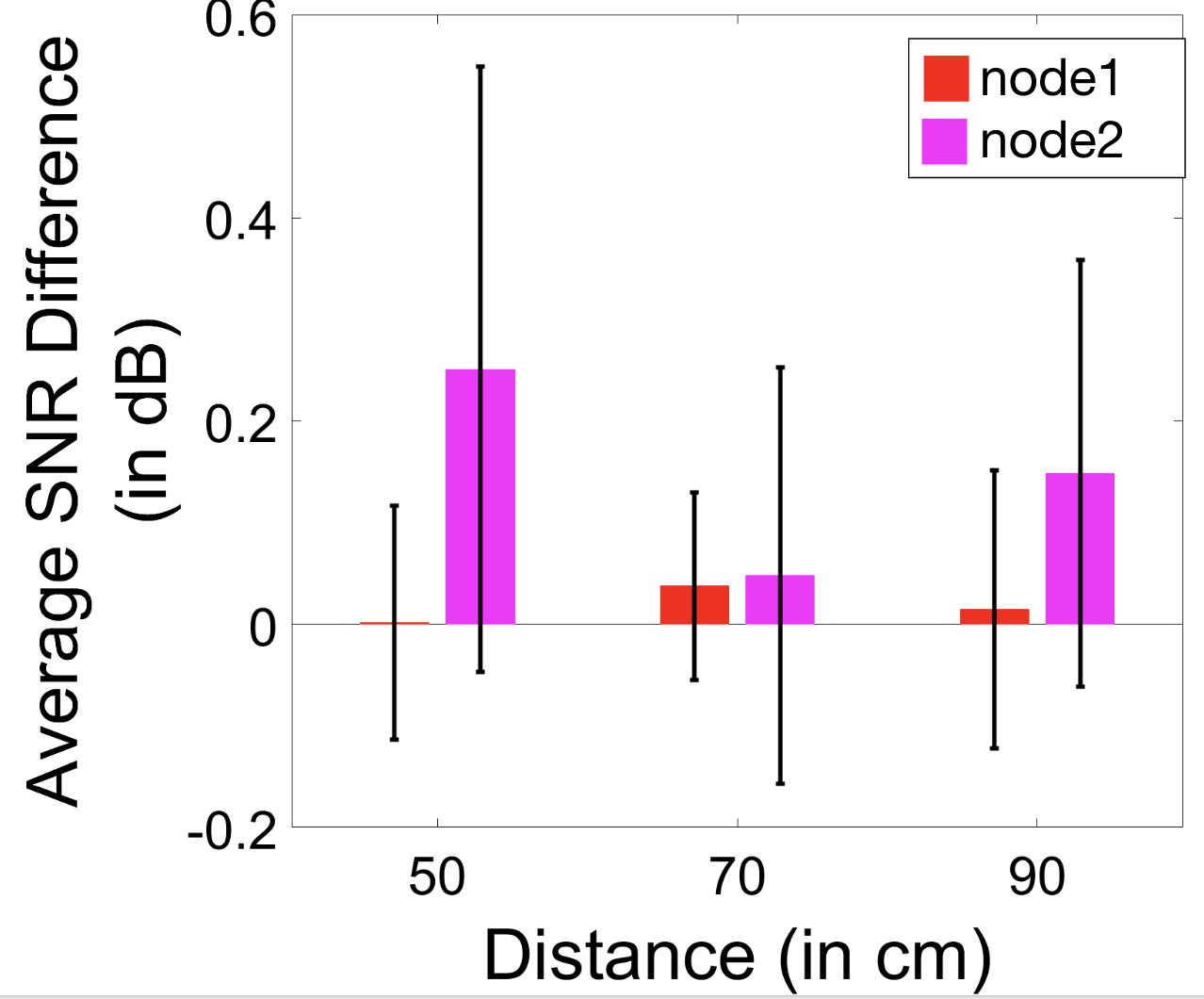 110
50
80
Average Residual Self interference < 1 dB
34
Millimeter-Wave Full Duplex Radios
First Bi-directional mmWave Full Duplex Link at 28 GHz

Achieves ~84 dB self average self interference cancellation

1.7X increase in throughput compared to HD systems
https://www.witechlab.com/mmfd.html
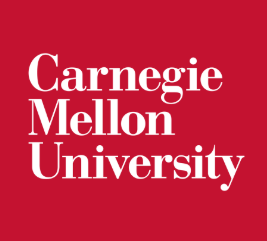 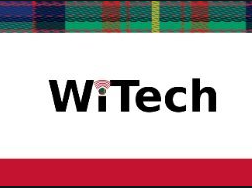 35